Evaluating a Parent-Implemented Communication Modality Assessment to a Child with Autism via Telehealth
Alexis Favela, M.Ed., BCBA; Nikkolina Prueitt, M.Ed., BCBA; Jennifer Hamrick, PhD., BCBA; Devender Banda, PhD., BCBA-D
A communication modality assessment can be administered via telehealth utilizing parent-implemented interventions to make formal decisions on a form of communication that best suits the child's needs.
BACKGROUND
Communication skills is one of the core deficits presented in children diagnosed with autism (American Psychiatric Association, 2000). An Evidence-Based Practice (EBP) to address these communication deficits is Functional Communication Training (FCT) by implementing augmentative/alternative communication (AAC) strategies (Wong et al., 2015). Picture Exchange is an AAC strategy to assist individuals in communication through picture cards (Ganz, 2014). Sign Language (SL) is another form of communication that is expressed by movements of hands and face (National Institute of Health, 2019). The selection of a modality that best suits an individual’s needs continues to be an issue among professionals and parents (LaRue et al., 2016). This study examined two communication modalities (i.e., Picture Exchange and SL) to assess which resulted in the highest level of independence for a 2-year-old male diagnosed with autism using a parent-implemented intervention via telehealth. 

PARTICIPANTS
Child- 2-year-old male diagnosed with autism living in Central Texas 
Parent- Mother 

SETTING
Telehealth- Zoom platform

DATA COLLECTION
Child- Percentage of Opportunities: Number of trials the child utilizes an independent functional response (I.e., picture exchange, SL, or manding) by the total number of trials throughout session 
Parent- Treatment Integrity Checklist: Procedural description of intervention

RESEARCH DESIGN
Single-Subject ABCDE Alternating Treatment Design-
A-Baseline; B-Parent Training; C-Communication Modality Assessment (Alternating between Picture Exchange & SL); D-Picture Exchange; E-Manding

INTER-OBSERVER AGREEMENT (IOA)
IOA was taken for 20% of the sessions
Parent data- Averaged at 94% in agreement, ranging from 82%-100%
Child data- Averaged at 85% in agreement, ranging from 70%-100%

RESULTS
Parent-
Implemented the communication modality assessment at an average of 98% accuracy with coaching and feedback
Continued to implement manding intervention at an average of 98% accuracy
Child- 
Responded higher with picture exchange at an average of 68% accuracy as opposed to SL at an average of 0% accuracy
Picture exchange was the selected intervention for the remainder of services
Responded at an average of 82% accuracy for Picture Exchange intervention 
Responded at an average of 78% accuracy for Manding intervention

Social Validity Surveys- Parent Responses
Pre-Service- 
Extremely confident on implementing ABA with help and moderately confident on implementing ABA by yourself
During-Service-
 Child’s learning goals that were developed were extremely appropriate and significant progress has been made by the child on the target goals
Post-Service- 
Extremely confident on implementing ABA with help and very confident on implementing ABA by yourself
Child’s learning goals that were developed through TTOCA were extremely appropriate and significant progress has been made by the child 
Additional information: Extremely grateful and thankful for all your help! We are excited to see his continuous improvement each day. Thanks again!
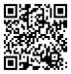 DISCUSSION
Parent-implemented intervention (PII) to conduct a communication modality assessment and continuation of selected intervention can be effective via telehealth
Through PII, the child can acquire a functional communication response to request for his wants/needs as an alternative to engaging in maladaptive behaviors

LIMITATIONS
Limitations included one parent present for sessions, therefore a back prompter was not utilized during picture exchange intervention. Another limitation was that sign language was only selected twice during the assessment phase, as opposed to picture exchange was selected four times. Lastly, technological issues (e.g., unstable internet) during sessions was also a limitation throughout treatment.

FUTURE RESEARCH 
Future work will look at replicating this study via telehealth with multiple participants with similar communication deficits and/or problem behavior
This work was supported in whole or in part by a grant from the Texas Higher Education Coordinating Board (THECB). The opinions and conclusions expressed in this document are those of the author(s) and do not necessarily represent the opinions or policy of the THECB.
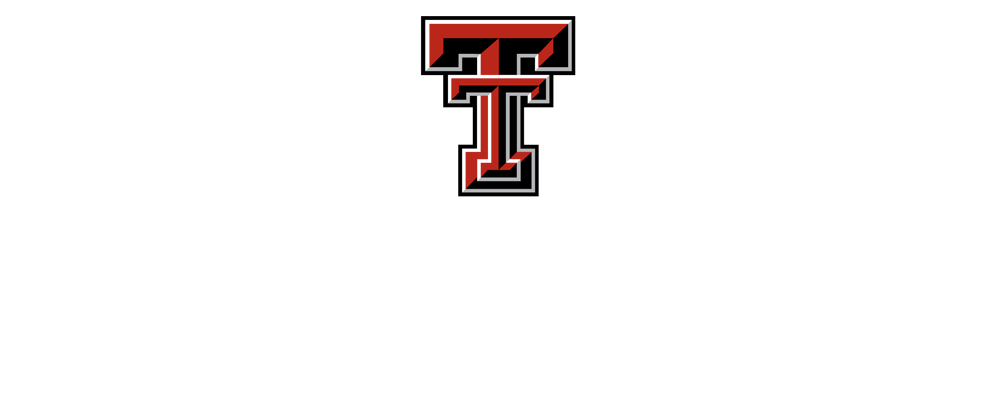